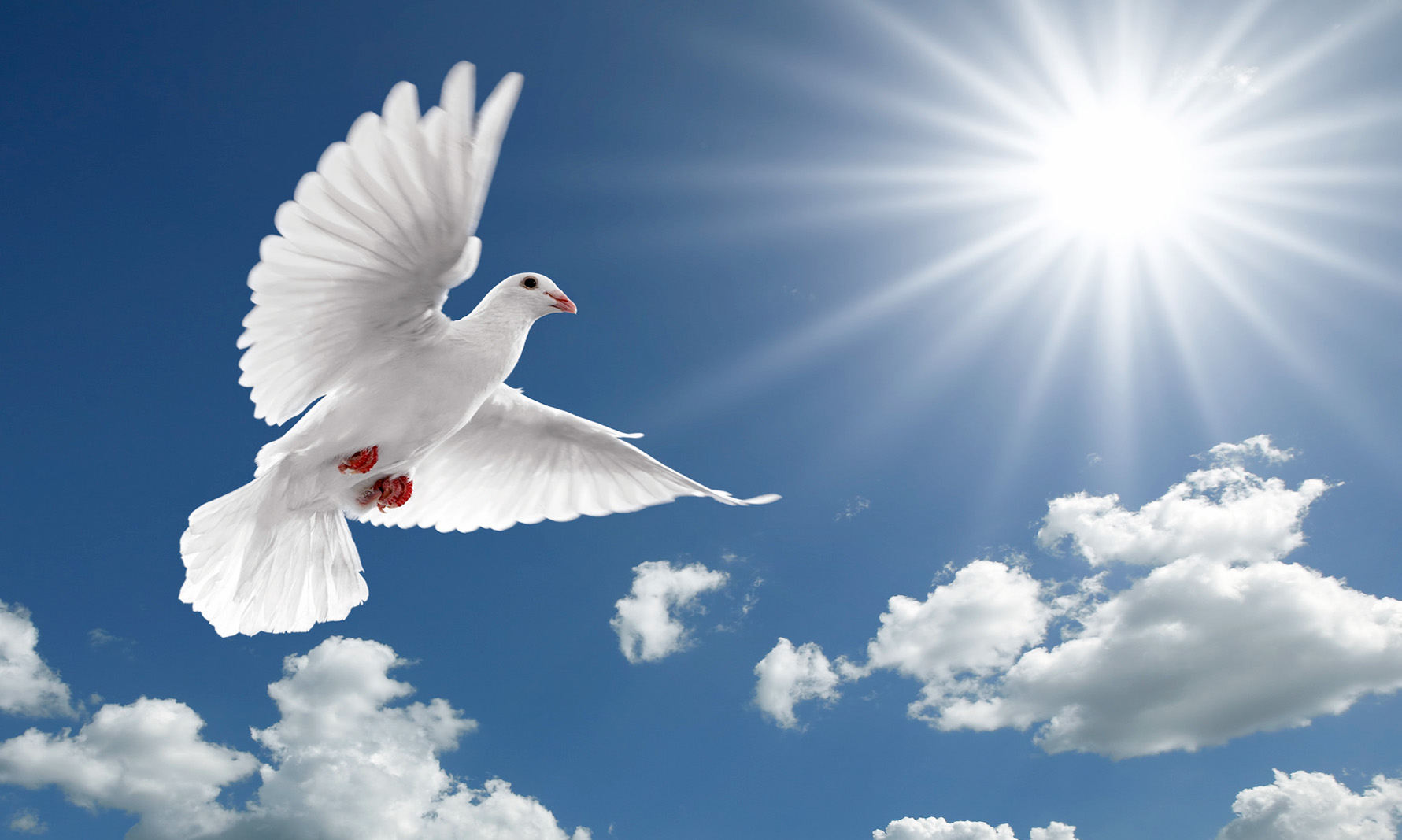 The Holy Spirit
Adventurer Award


Presenter: Chrystal Flerchinger, 
Othello Mustangs Adventurer Director
Washington State, USA
[Speaker Notes: Hello, Boys and Girls]
1.  Who will send the Holy Spirit?
2.  Why was the Holy Spirit sent?
3. The Holy Spirit is part of the Godhead. Who else is included?
4.  Find and memorize a verse, or sing a song, about the Holy Spirit.
Holy Spirit AwardRequirements
5.  Read Acts 4:23-31. Discuss what happened.
6.  Was Jesus filled with the Holy Spirit?
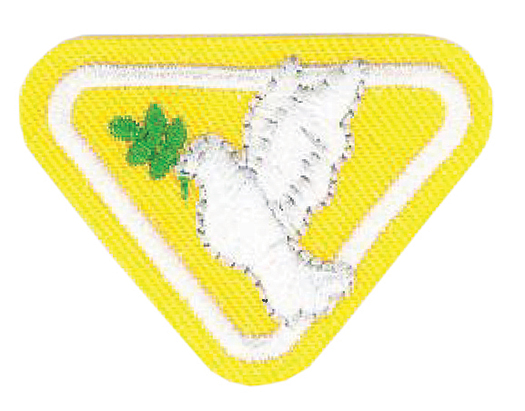 7.  What will happen when you receive the Holy Spirit?
“But the Advocate, the Holy Spirit, 
whom the Father will send in my name, 
will teach you all things 
and will remind you of everything I have said to you.”
#1 –  Who will send the Holy Spirit?						John 14:26, NIV
#2Why was the Holy Spirit sent?
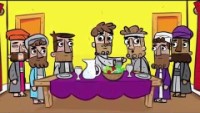 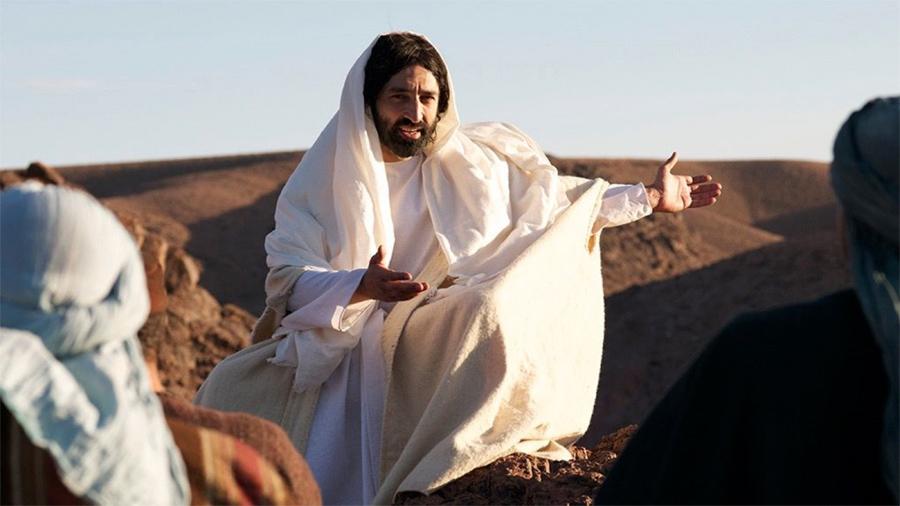 John 15:26, ICB

I will send you the Helper from the Father. He is the Spirit of truth who comes from the Father. When he comes, he will tell about ME.”
Who doesthe Holy Spirit tell about?
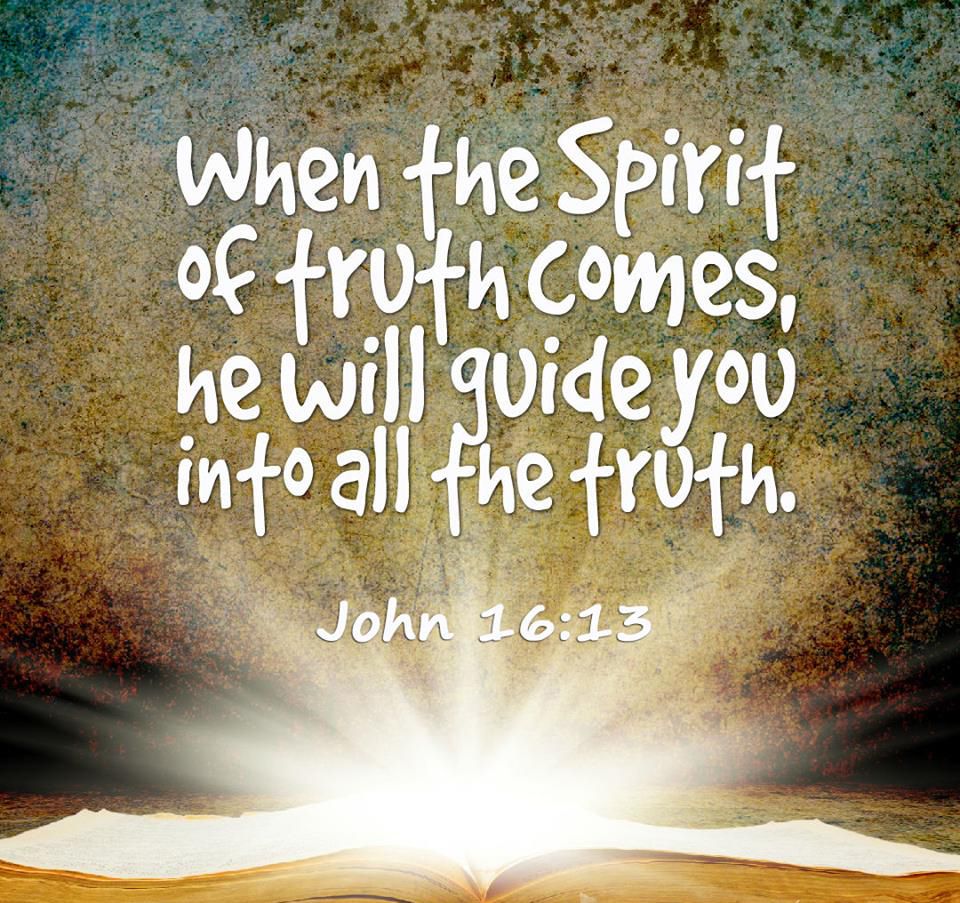 Can we trust what the Holy Spirit tells us?
[Speaker Notes: NIV: Verse 12 says we can’t hear everything at once
Verse 14 tells us that the Spirit of truth will bring Glory to Jesus. He’ll take what He has to say and tell it to you!]
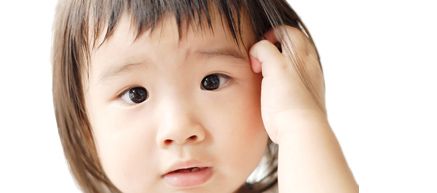 Also, the Spirit helps us.
We are very weak, 
but the Spirit helps us with our weakness.
We do not know how to pray as we should.
But the Spirit Himself speaks to God for us,
Even begs God for us.
The Spirit speaks to God with deep feelings that words cannot explain.
Romans 8:26 ICB
Does the Holy Spirit know me?
#3The Holy Spirit is part of the GodheadWho else is included?Matthew 28:19
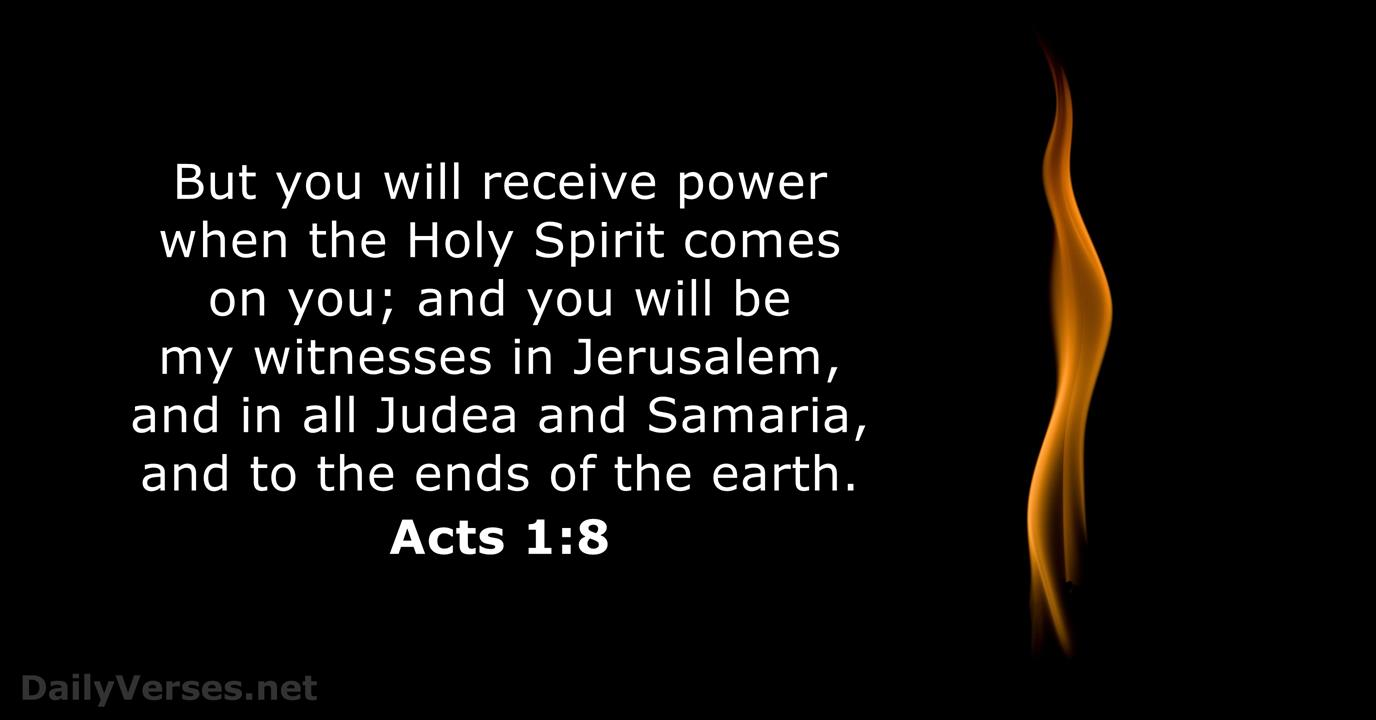 What does the Holy Spirit give us the power to do?
#4Write and Memorize This verse
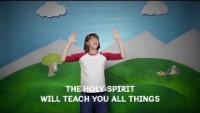 [Speaker Notes: John 14:26]
#5 –  Bible Time: Acts 4:23-31
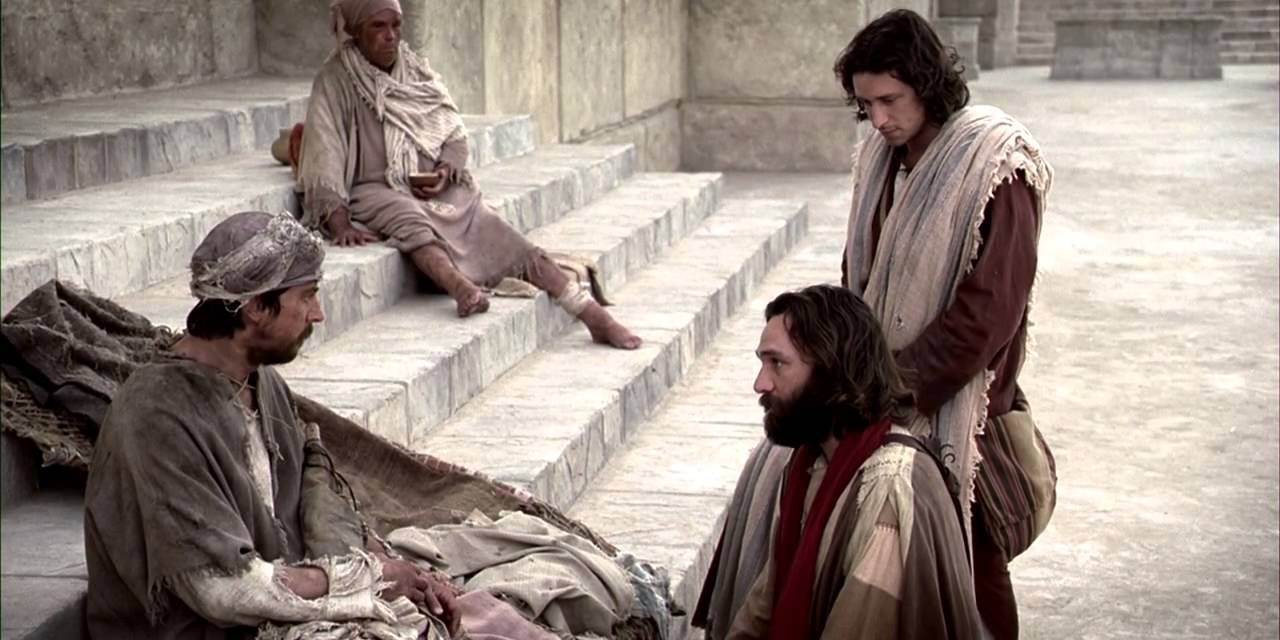 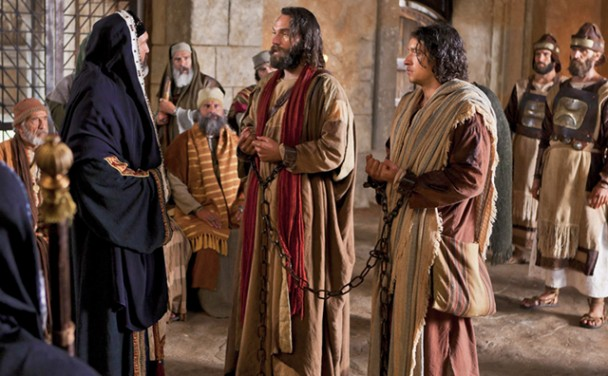 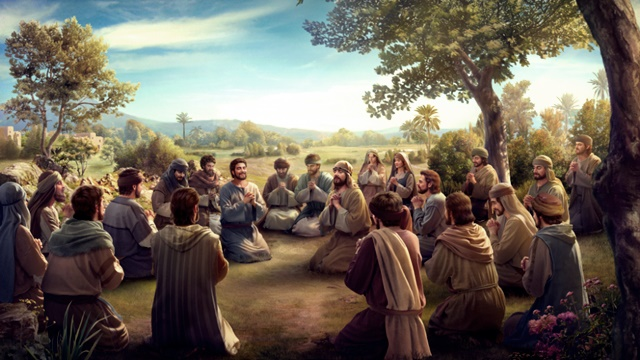 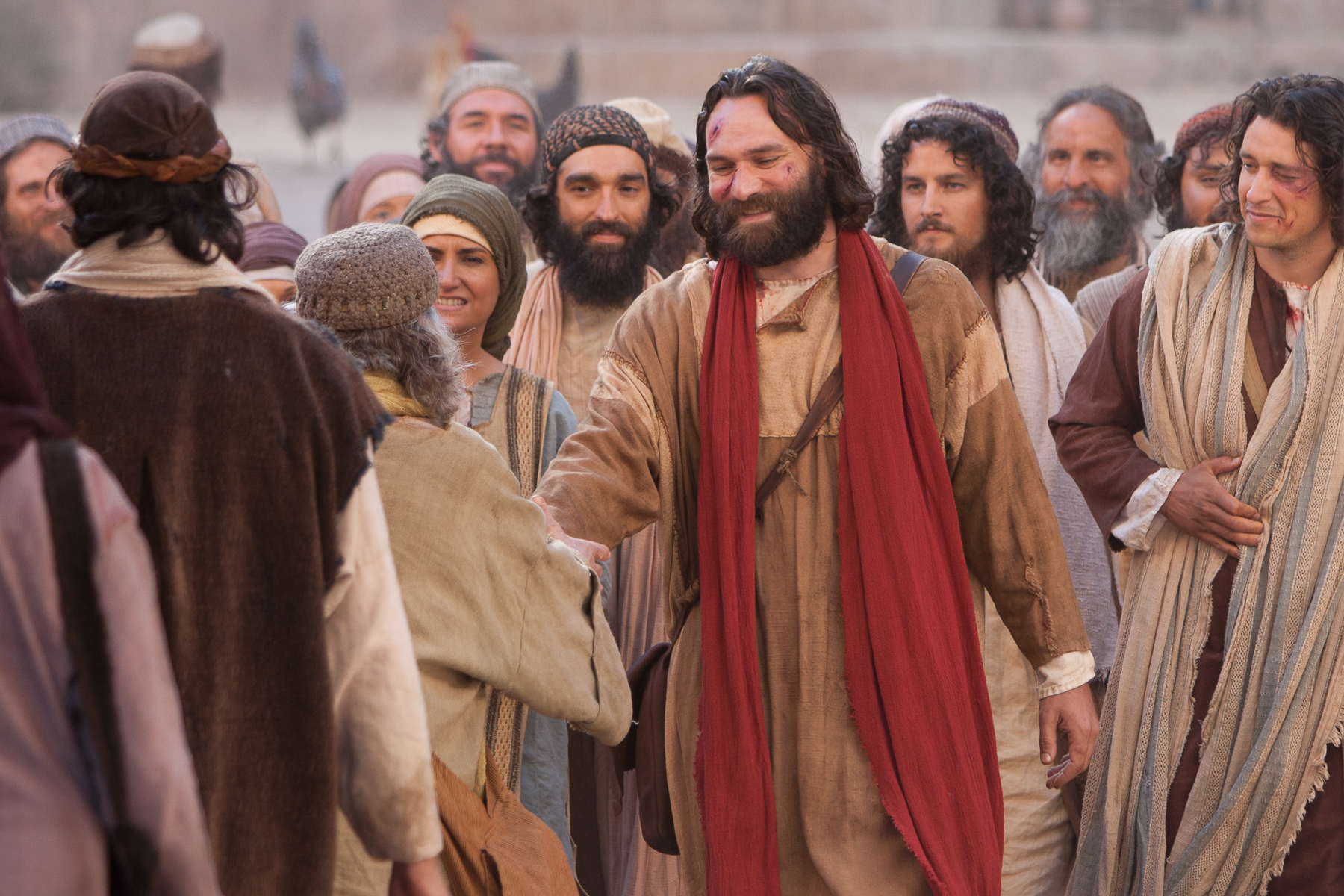 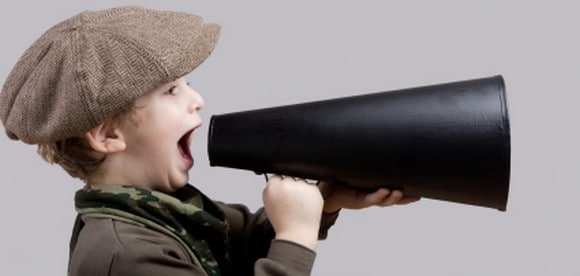 The Holy Spirit Helps us:
BE BOLD for Jesus
#6 – Was Jesus Filled with the Holy Spirit?
Luke 3: 21-22
Acts 10:38
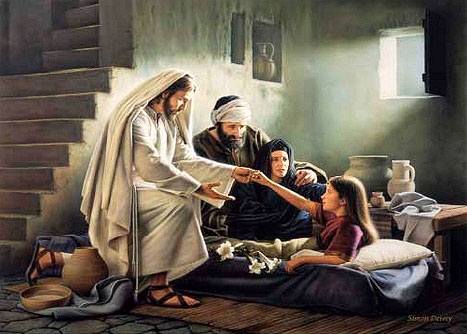 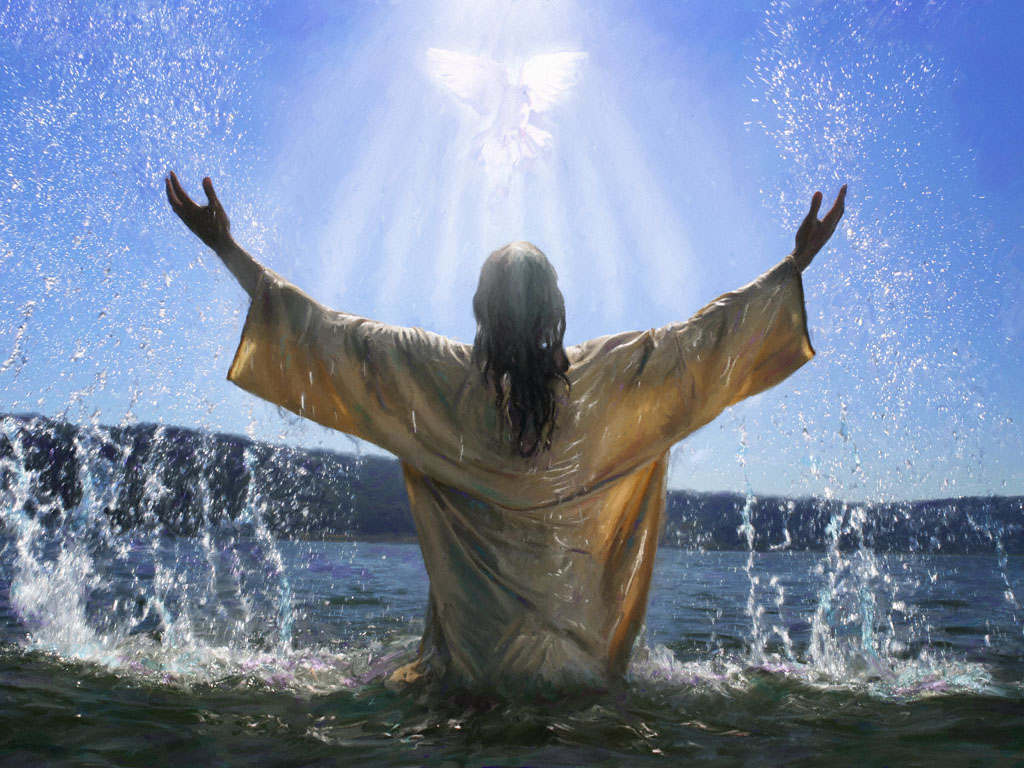 YES!
#7 – What will happen when you receive the Holy Spirit?
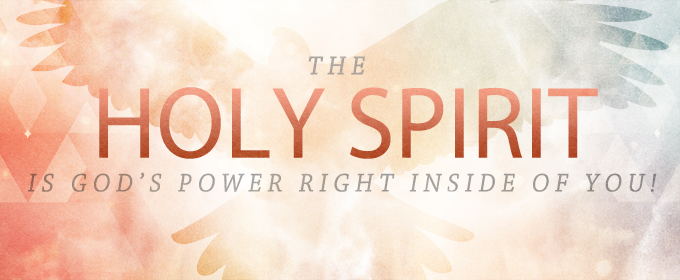 You will receive POWER!
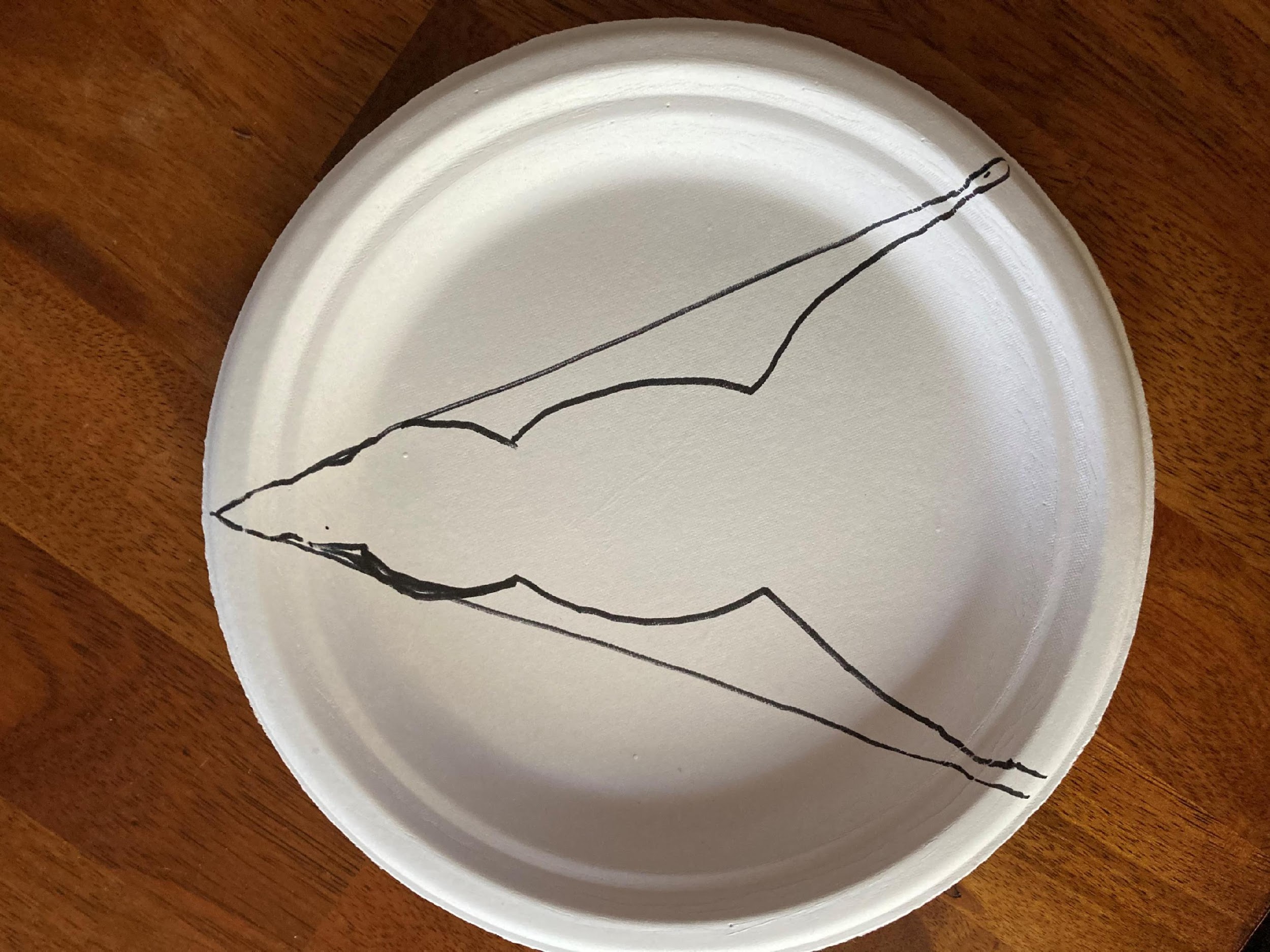 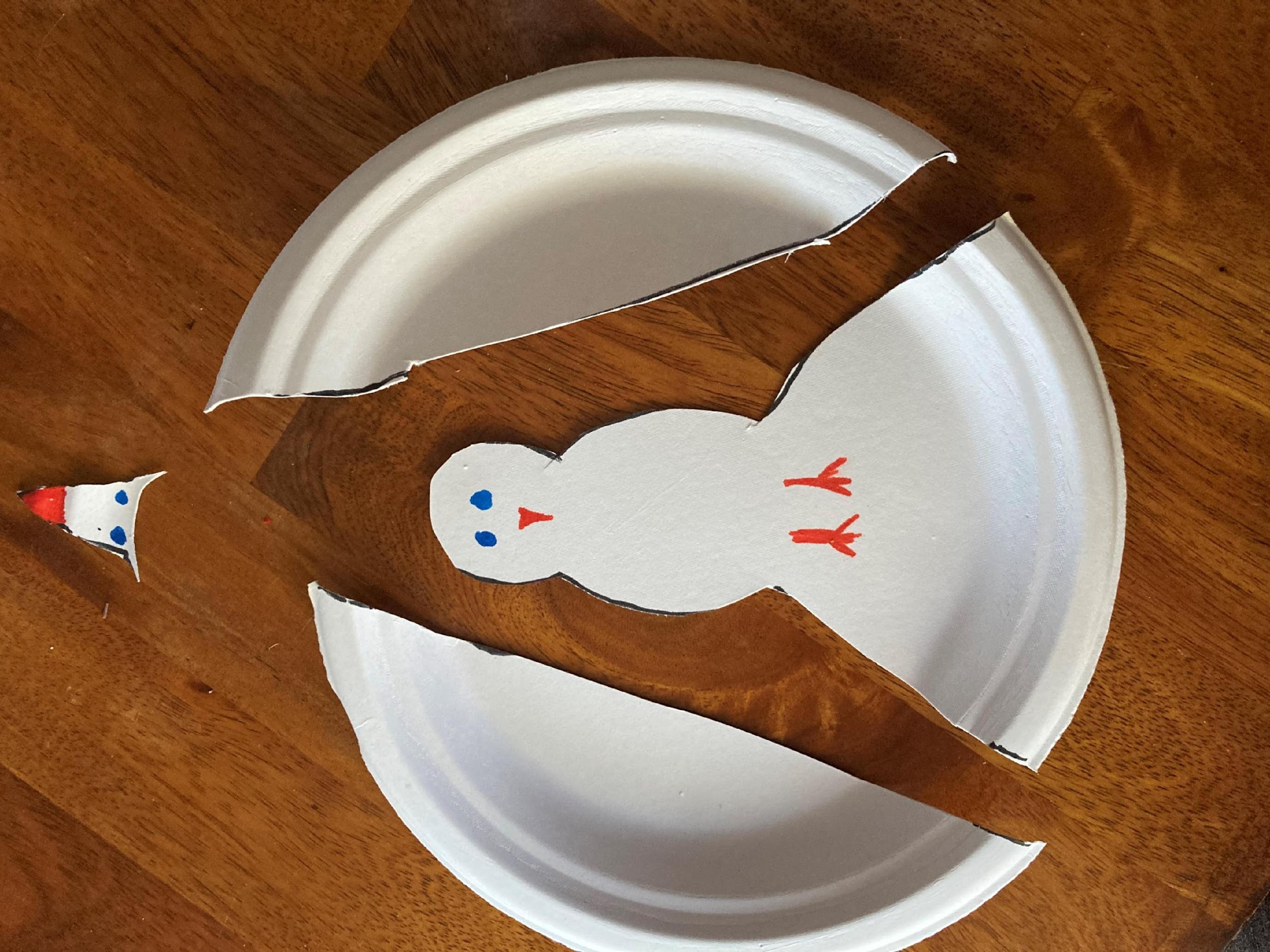 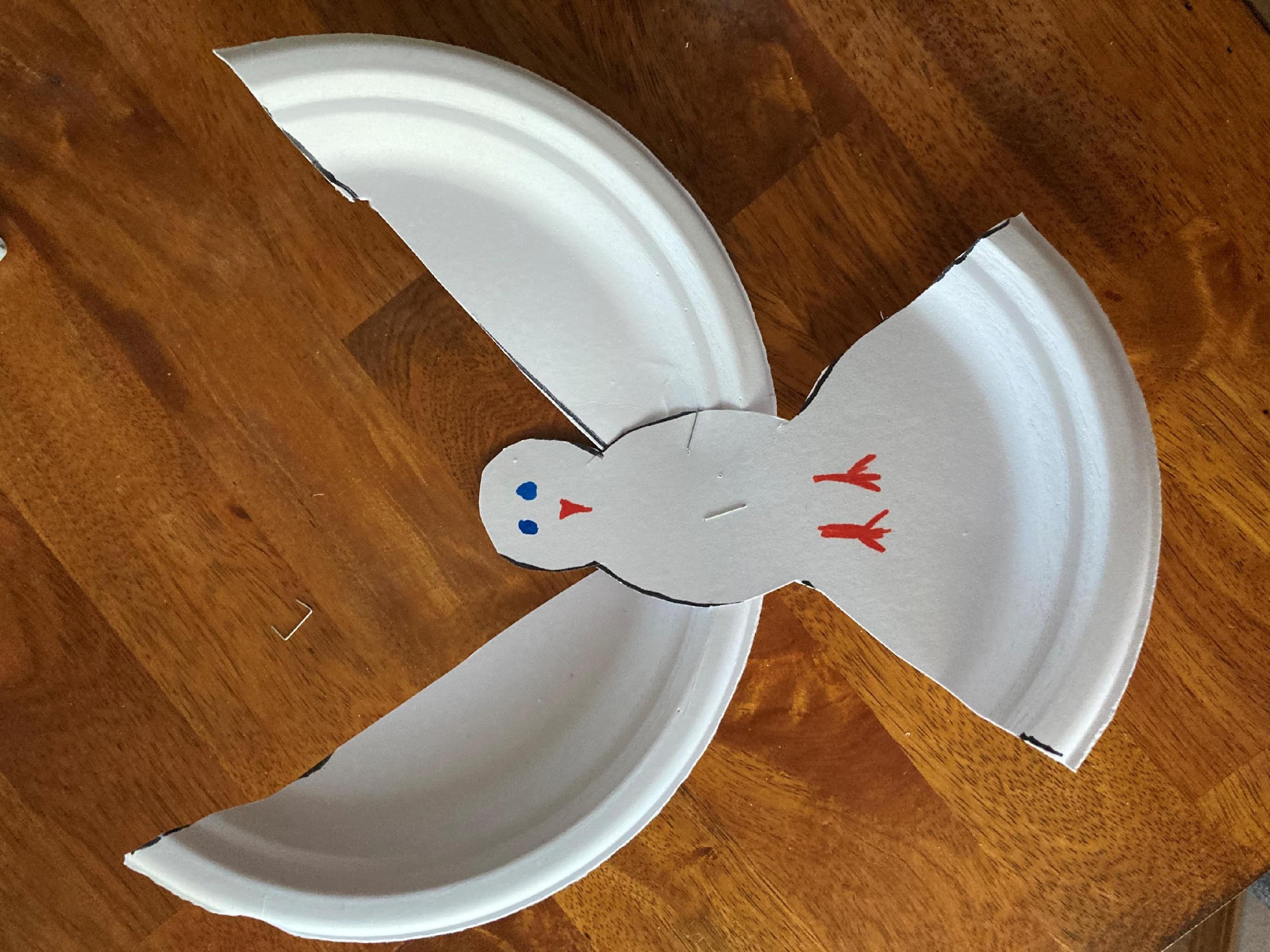 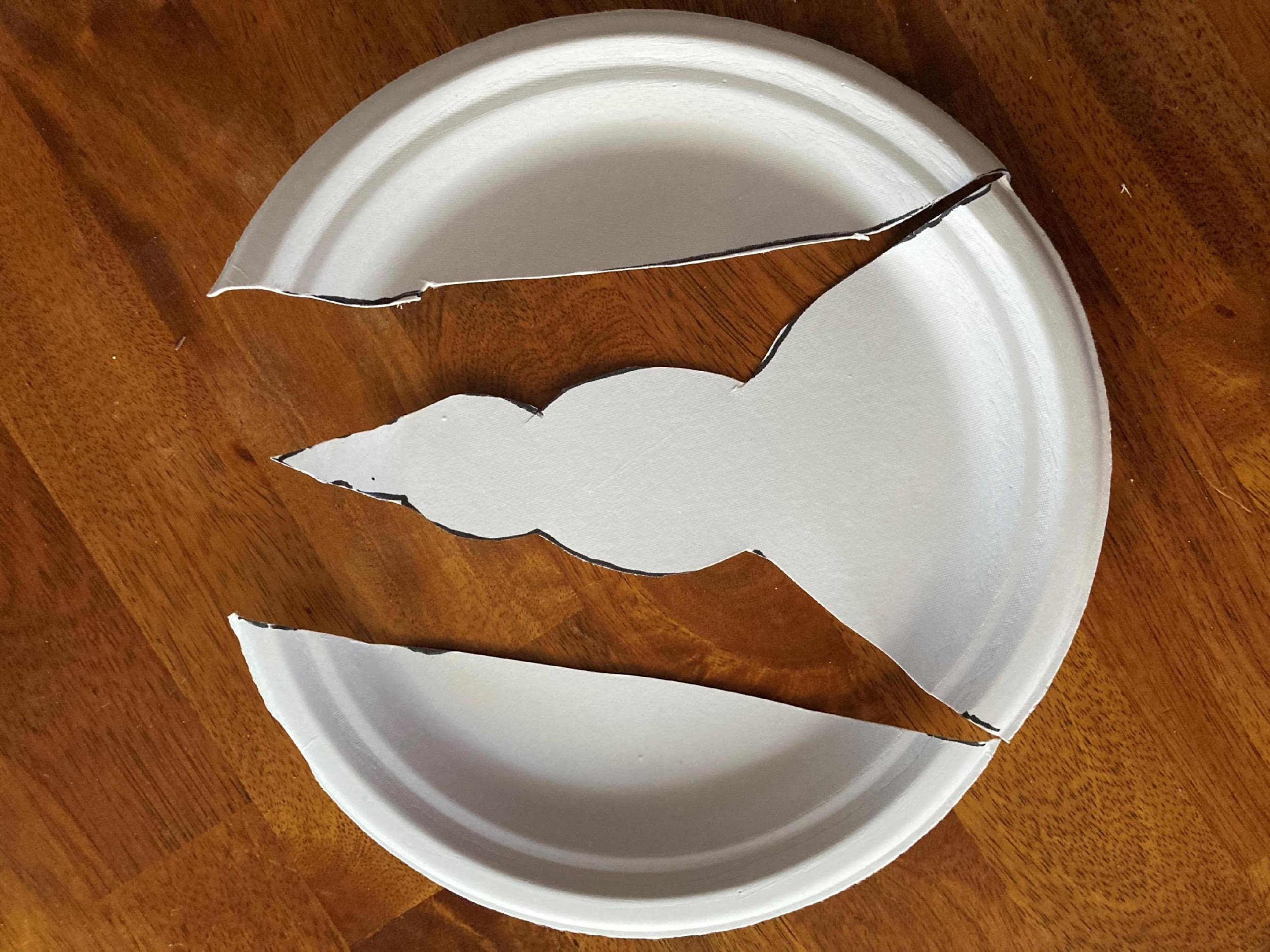 Just for fun